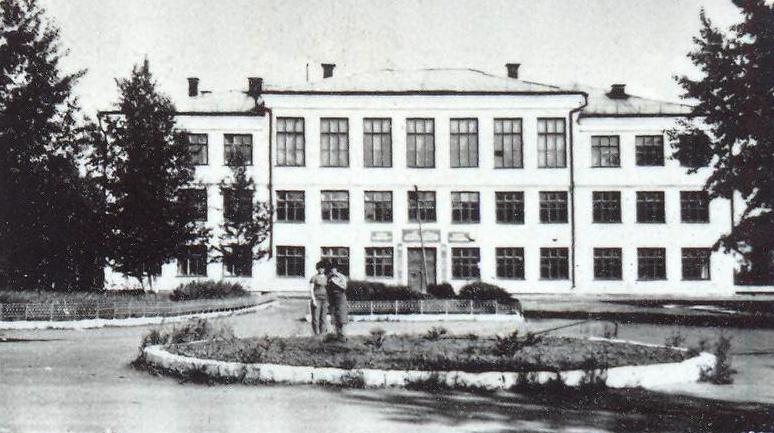 2004 мектеп  түлектері!!!
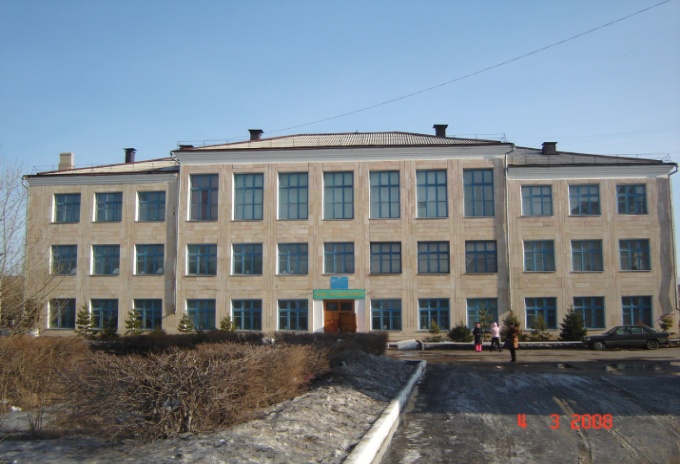 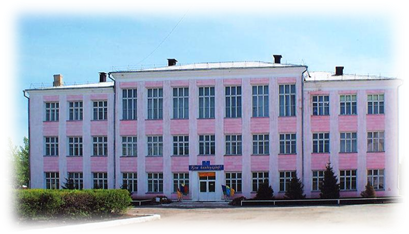 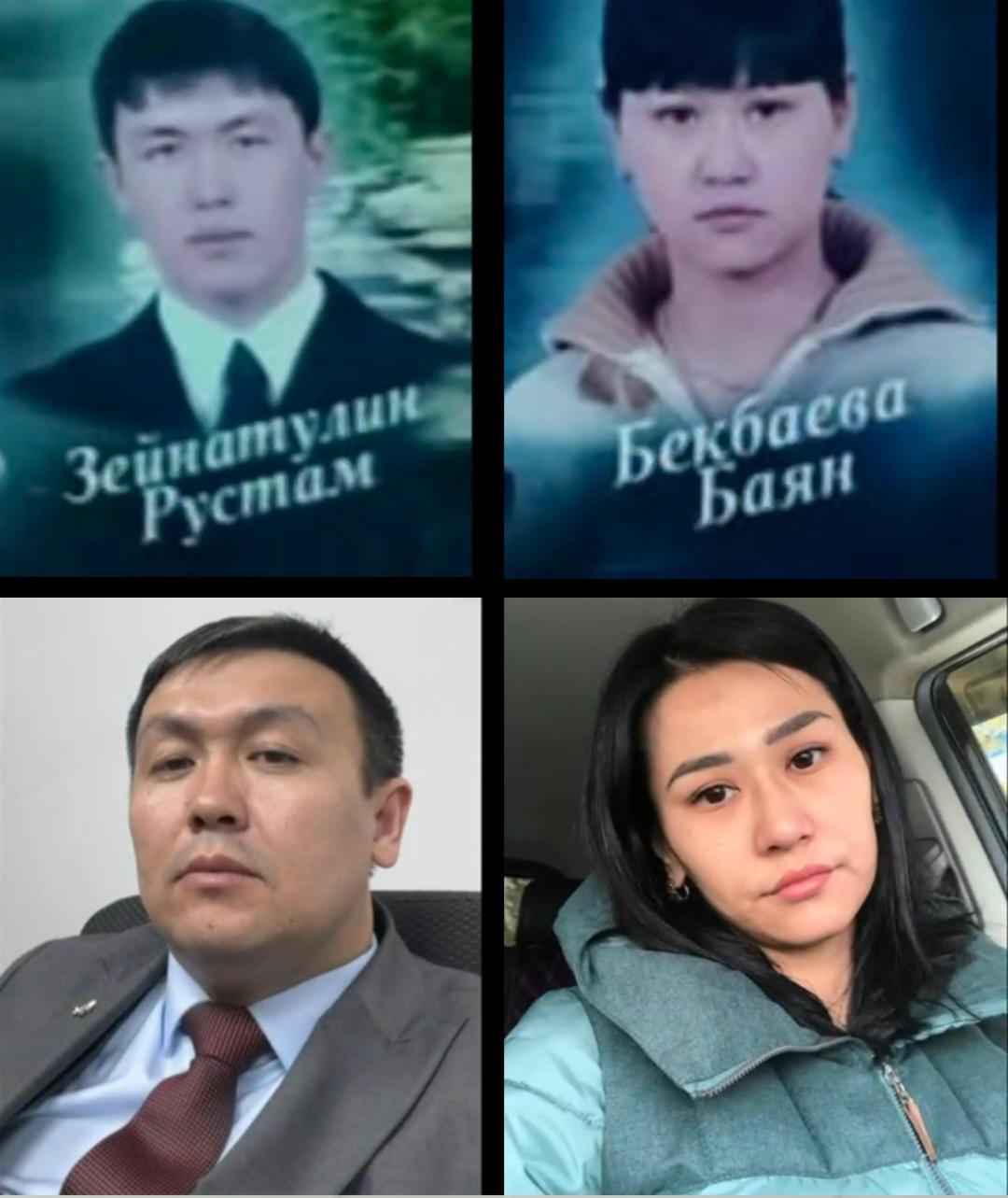 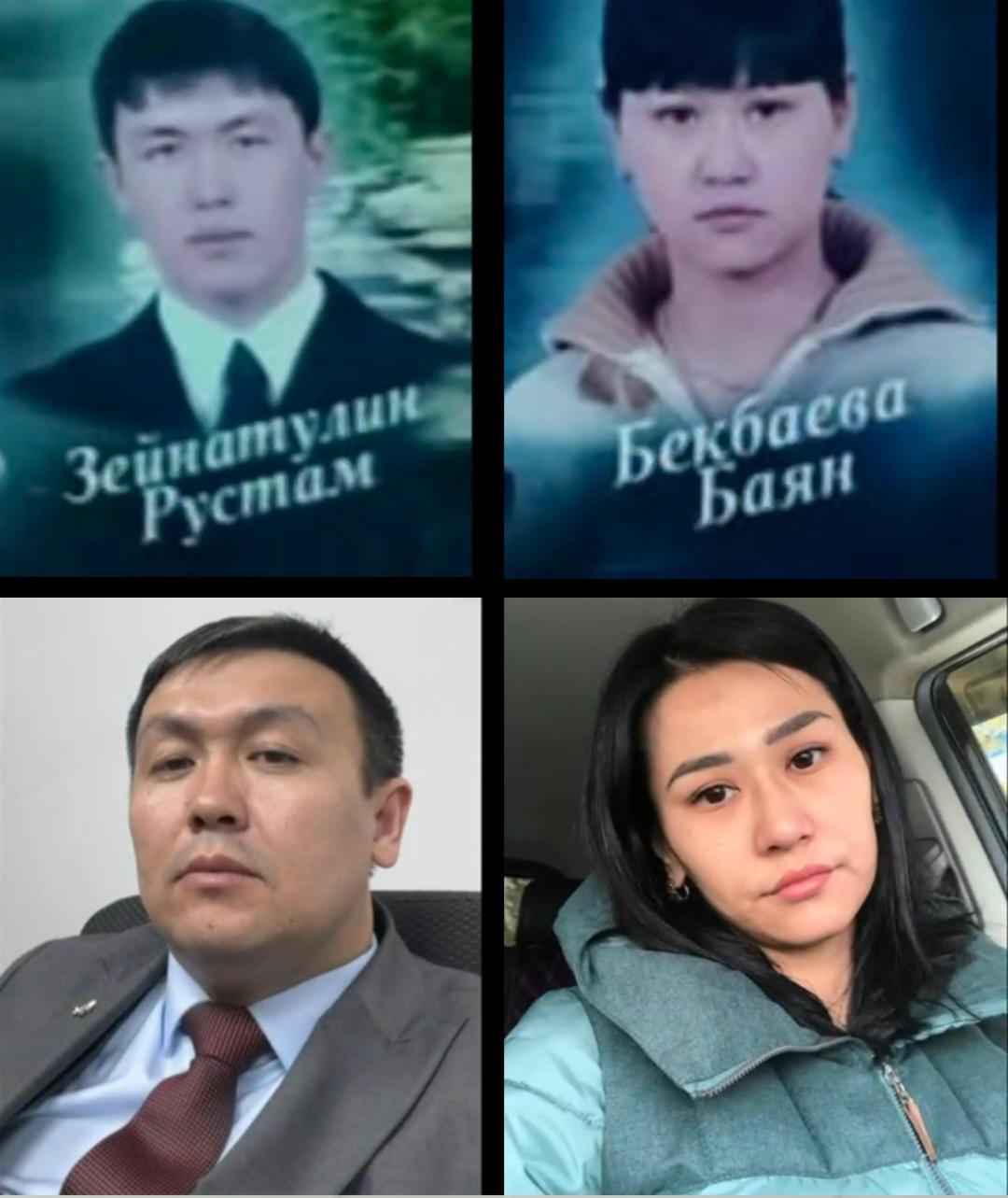 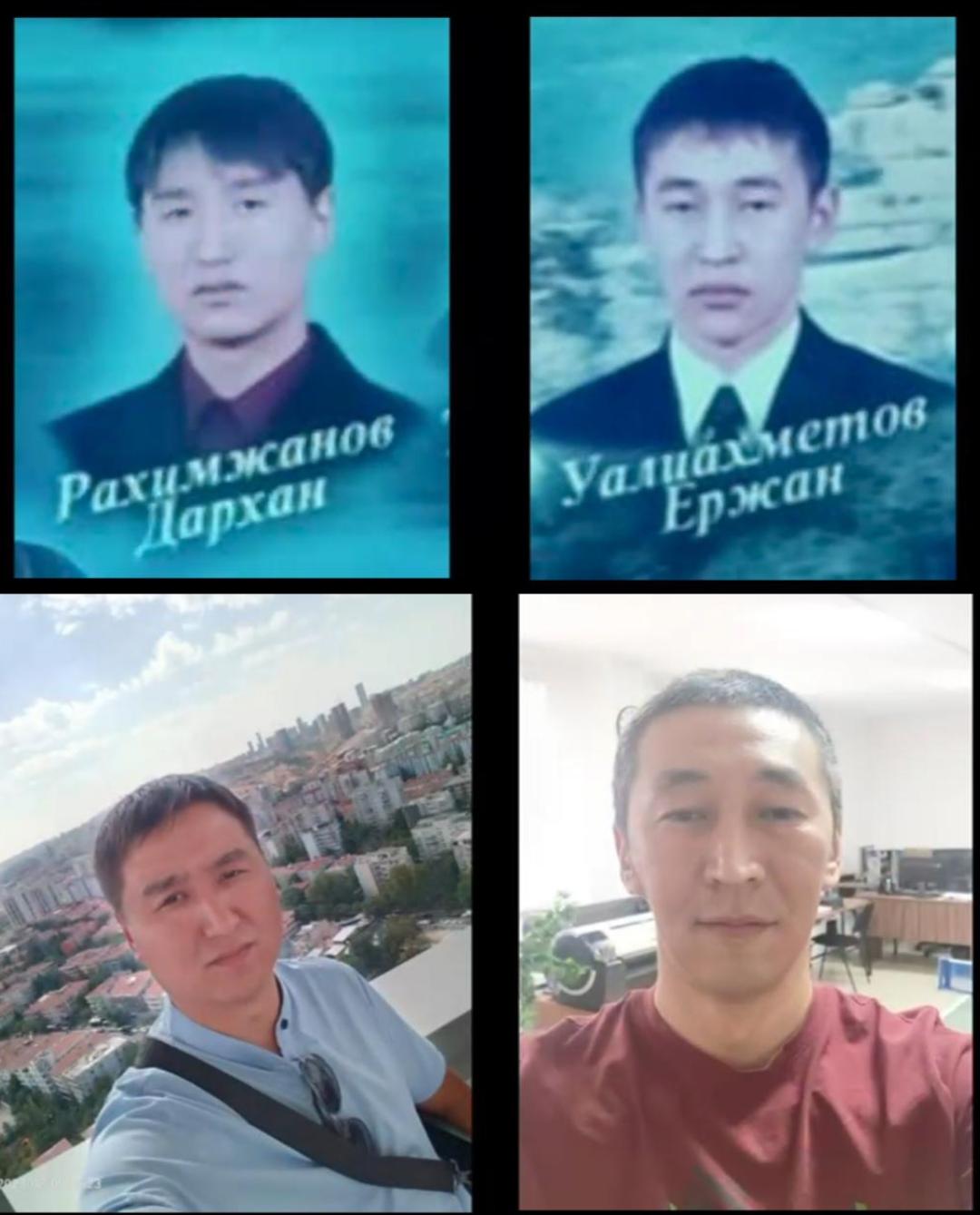 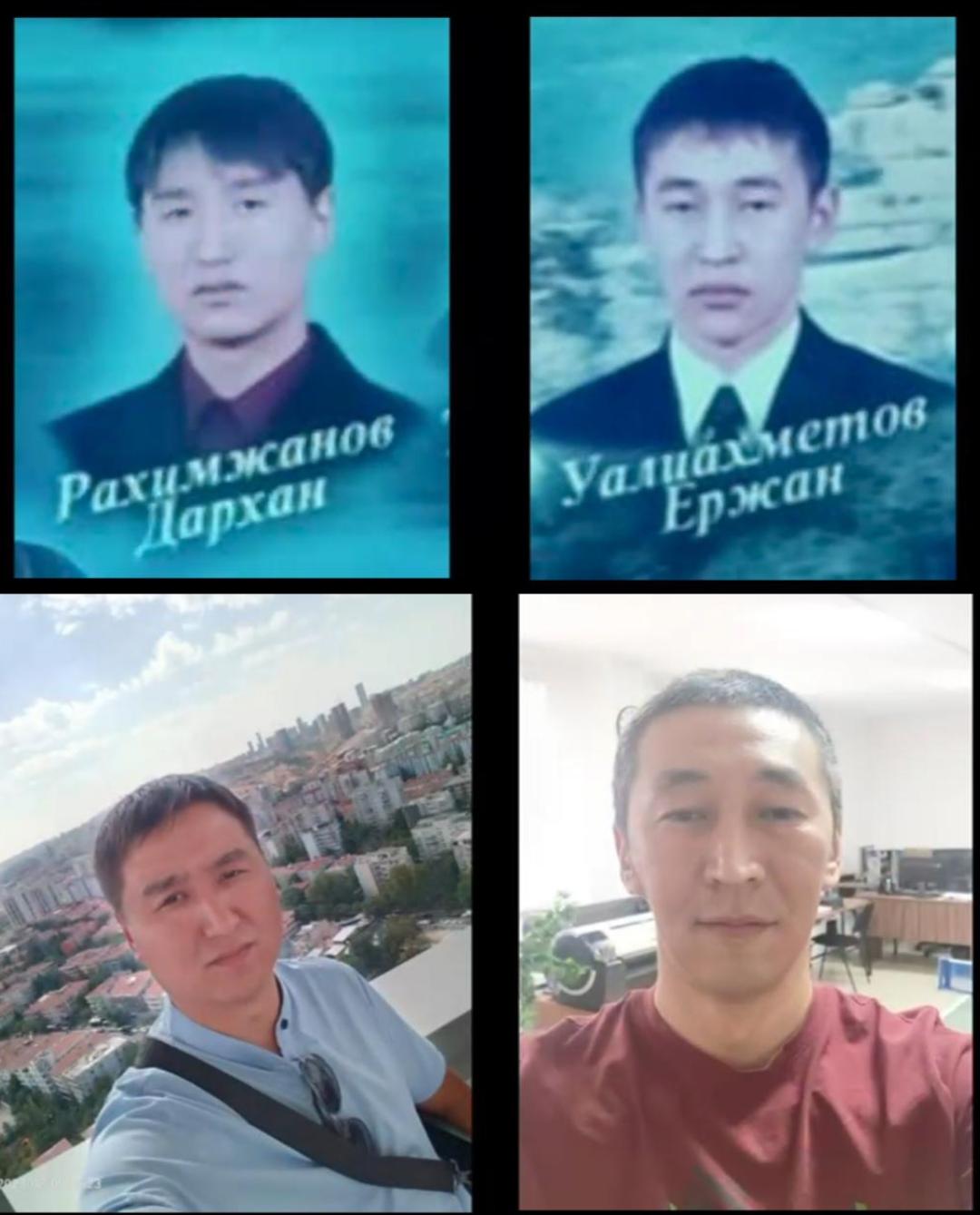 2004 мектеп  түлектері!!!
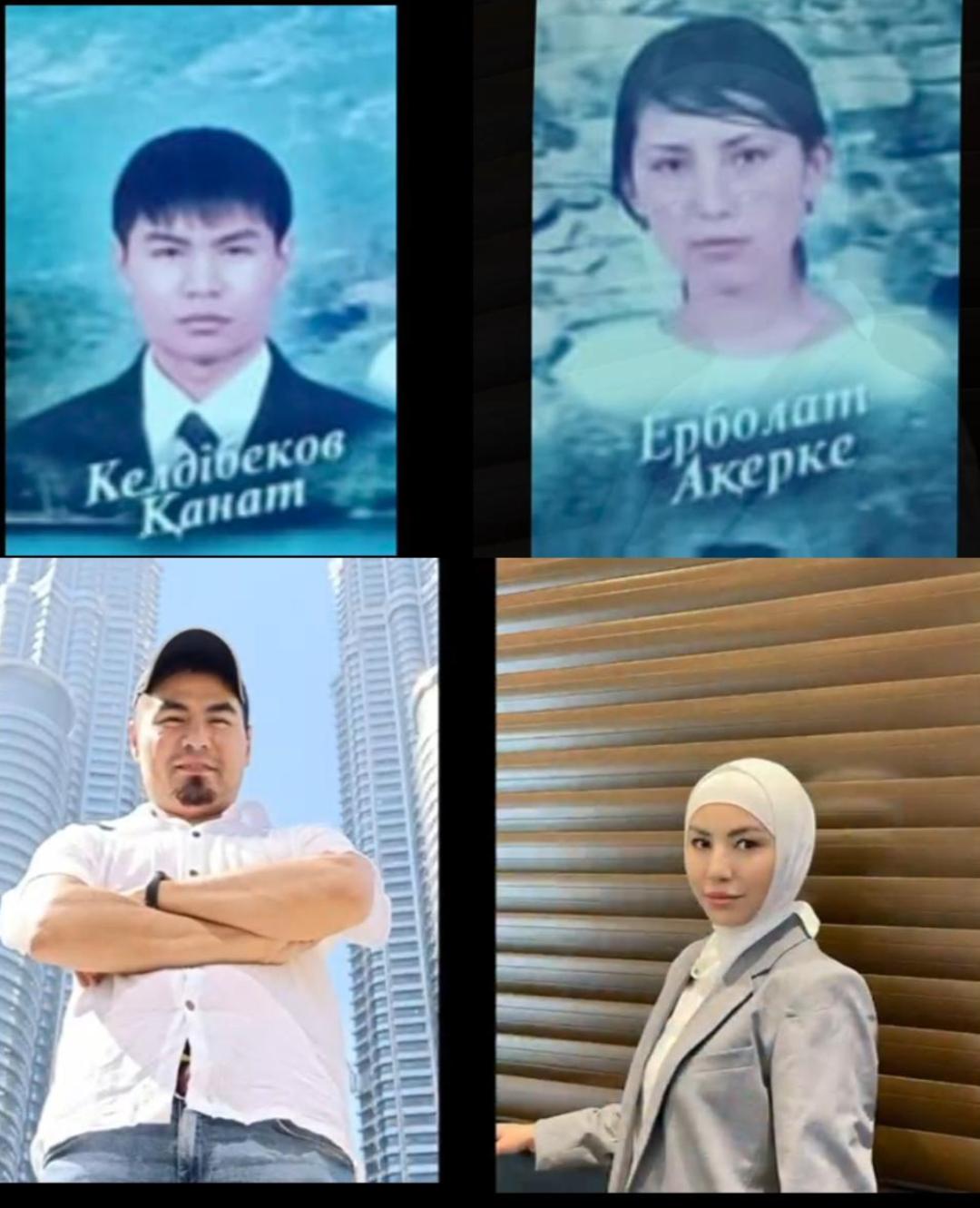 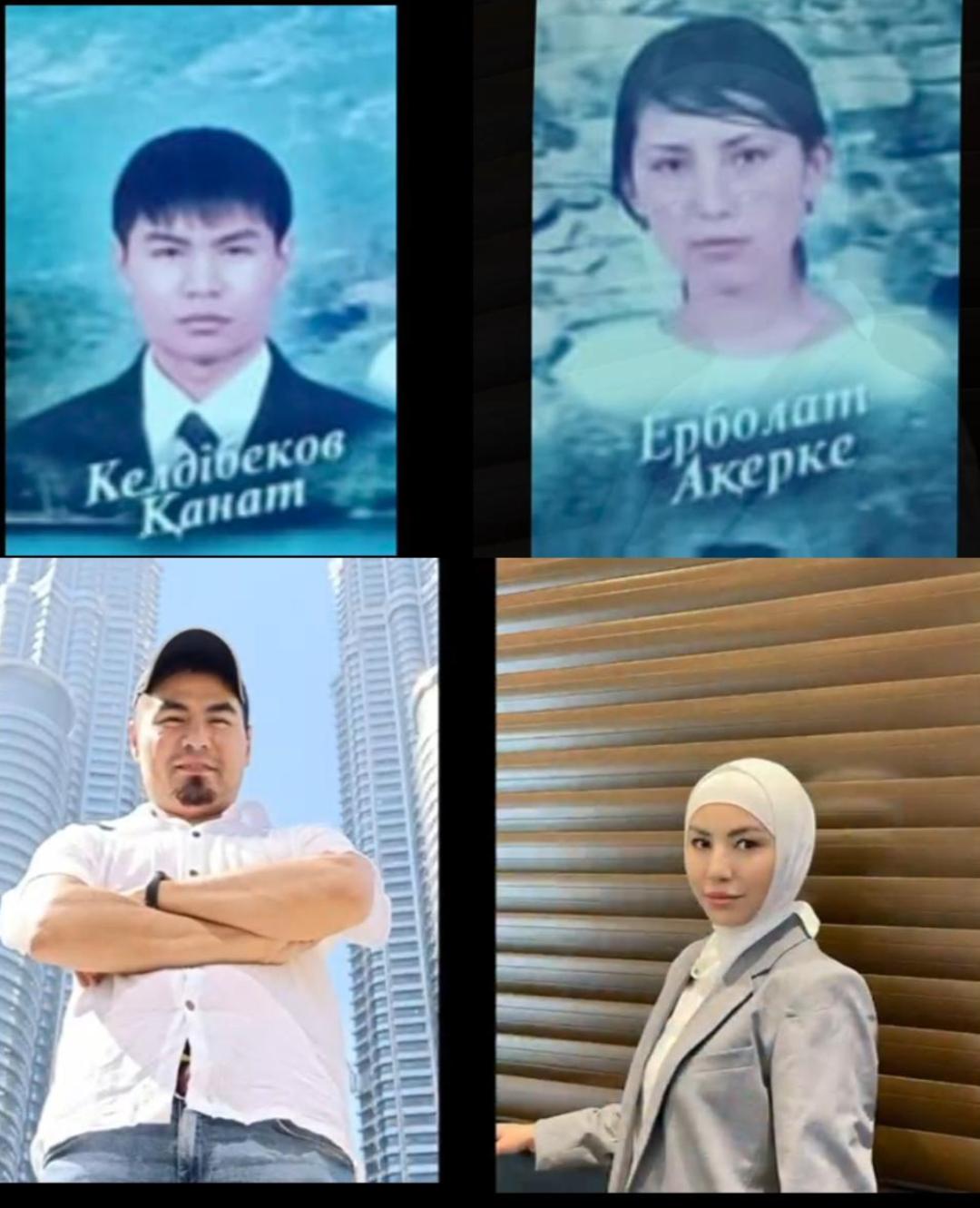 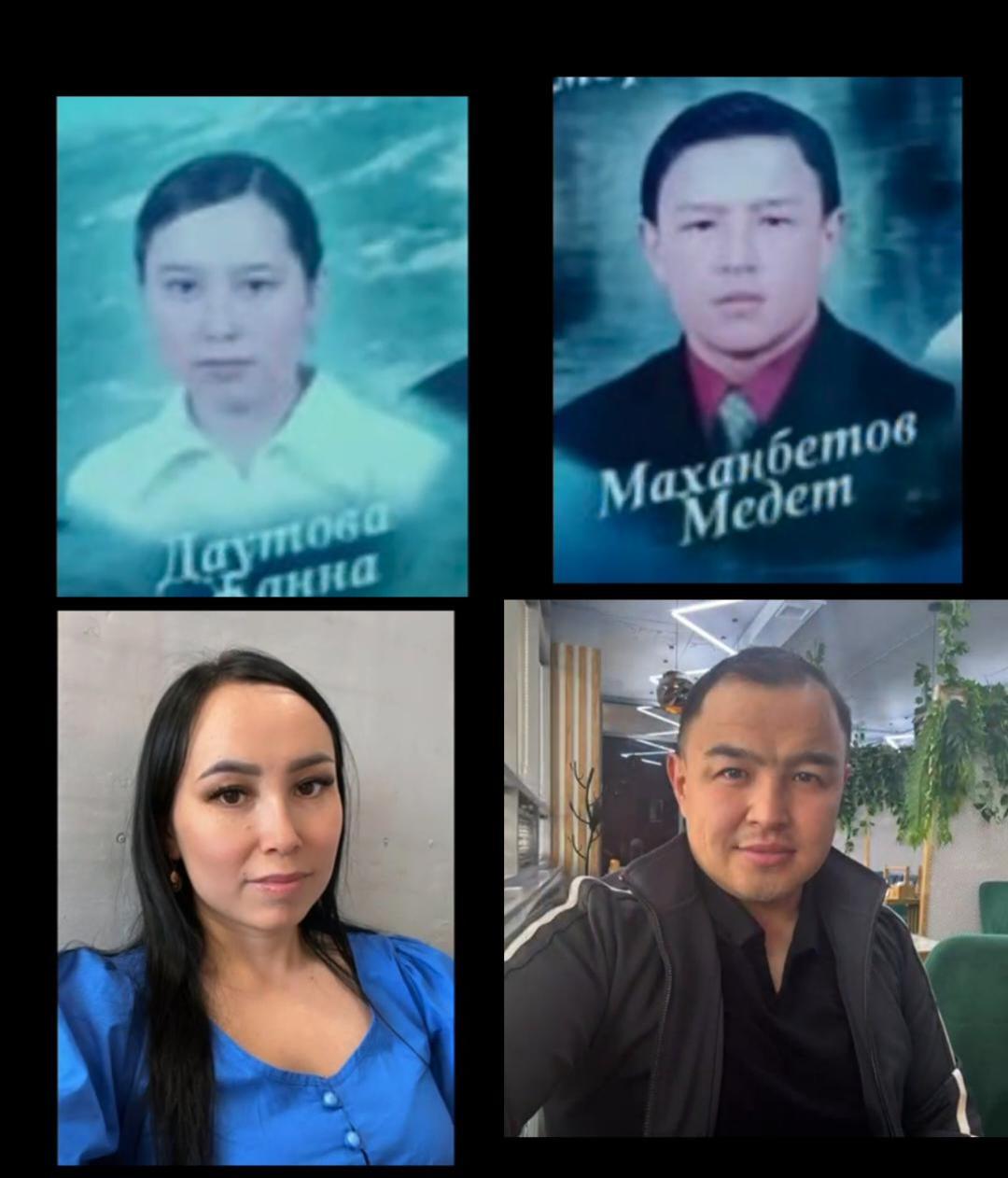 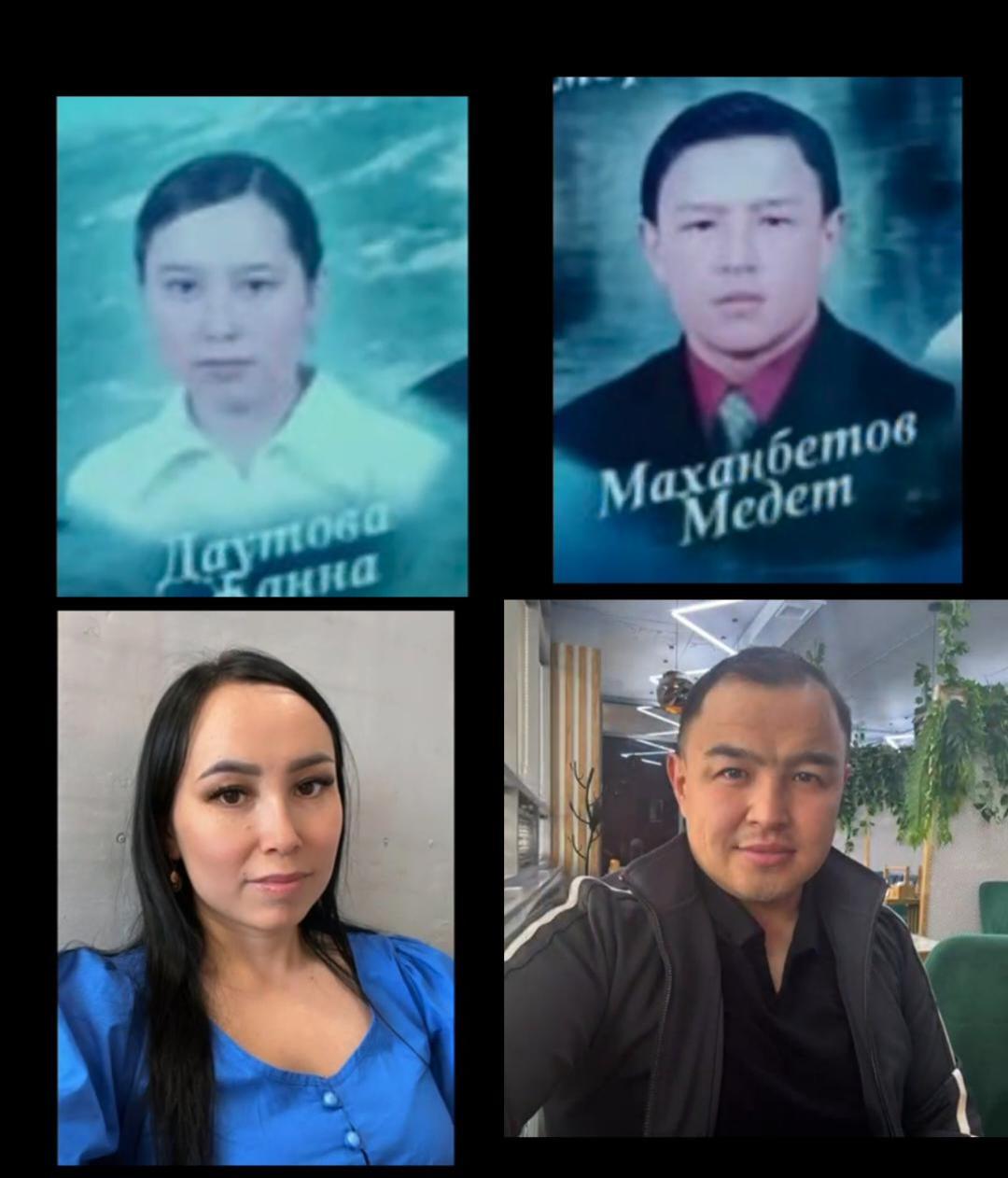 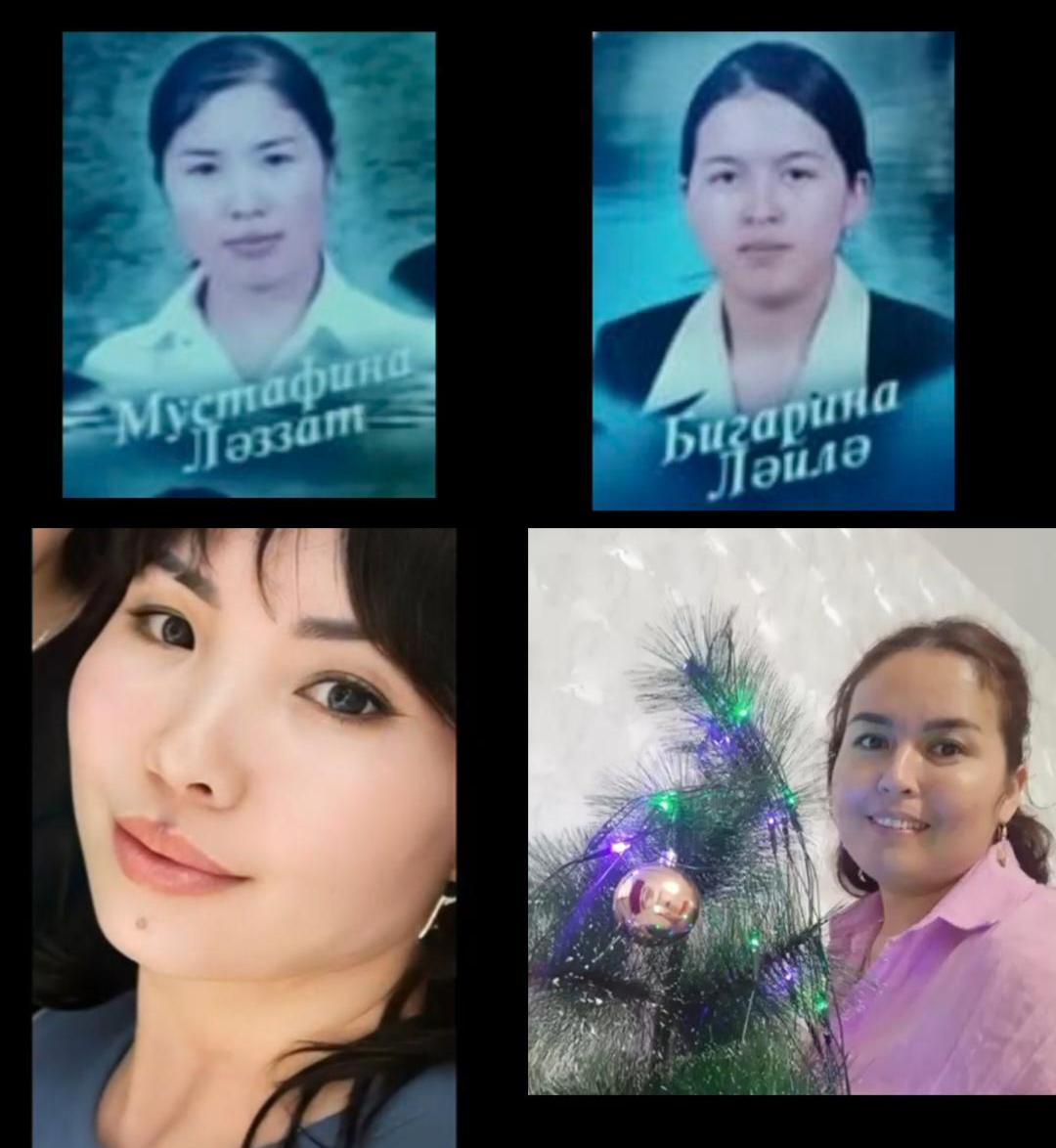 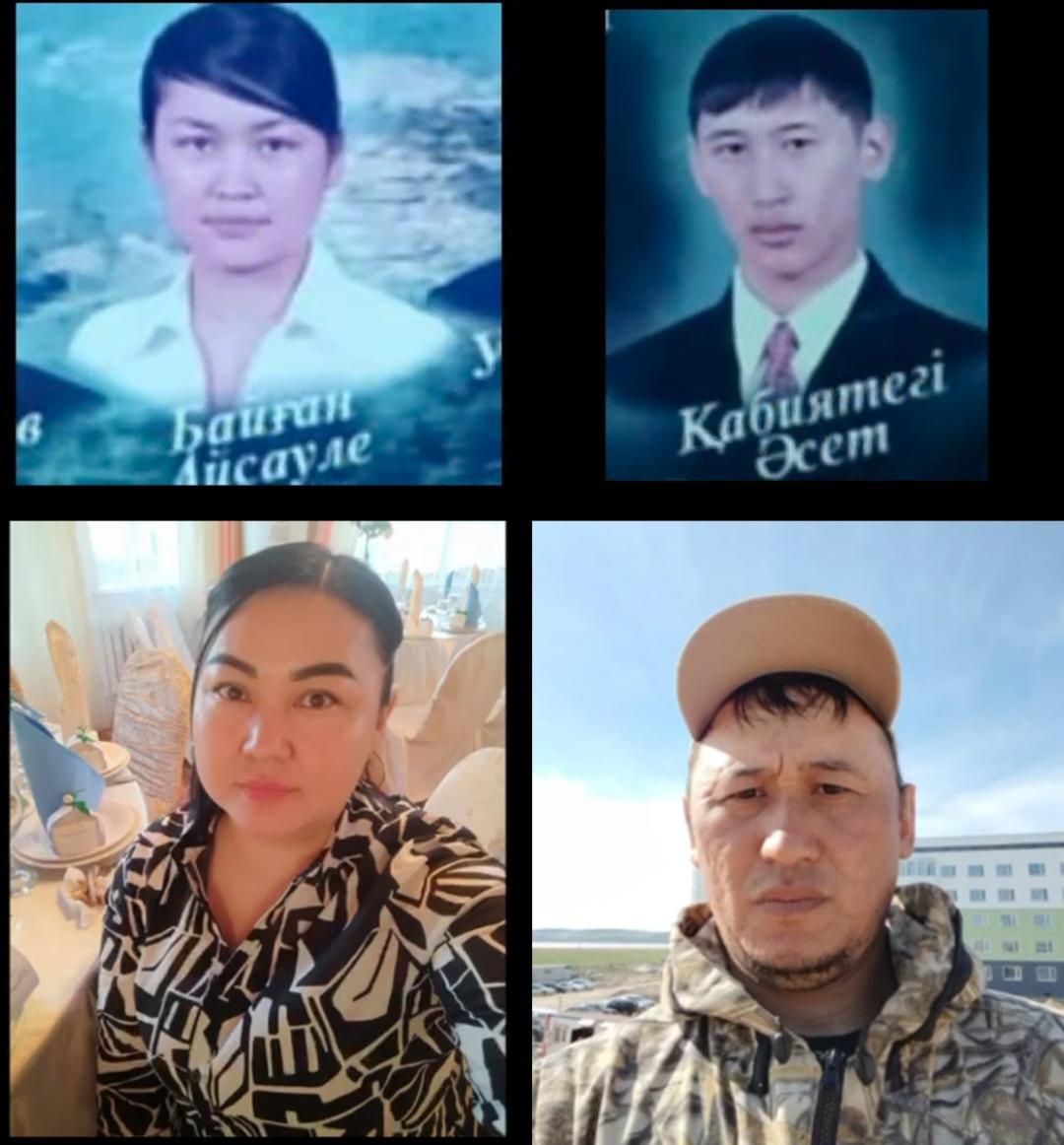 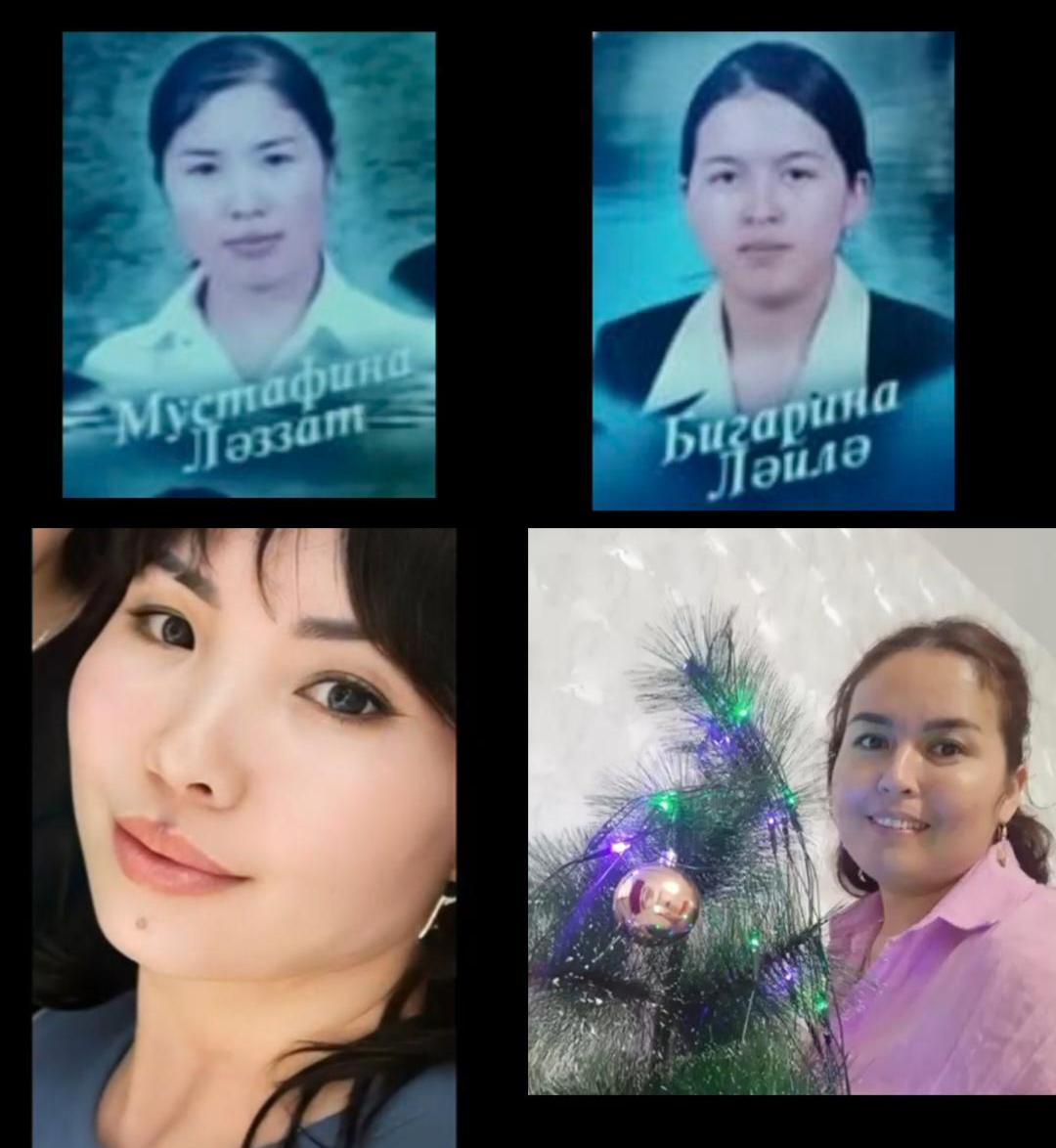 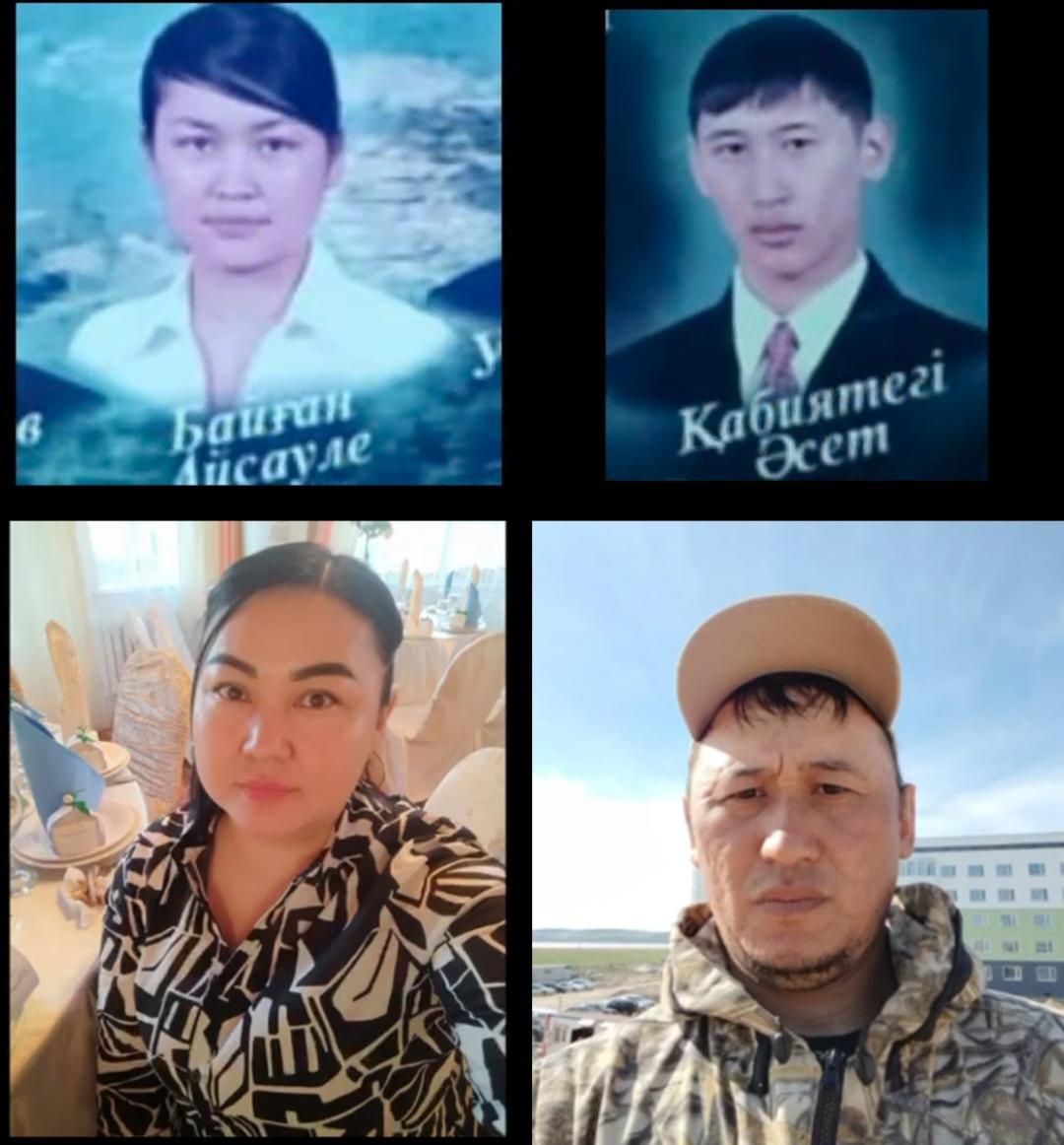 2004 мектеп  түлектері!!!
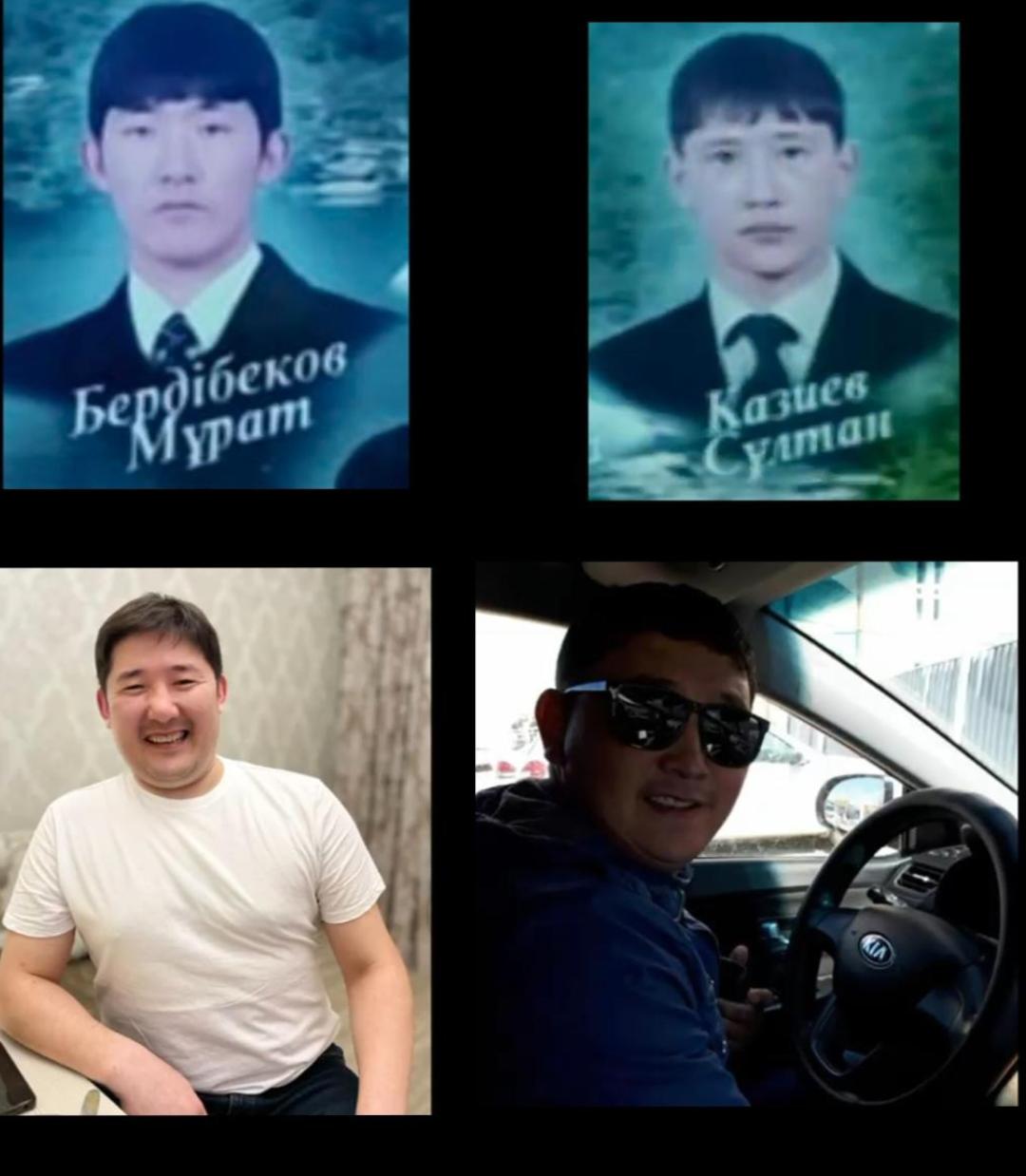 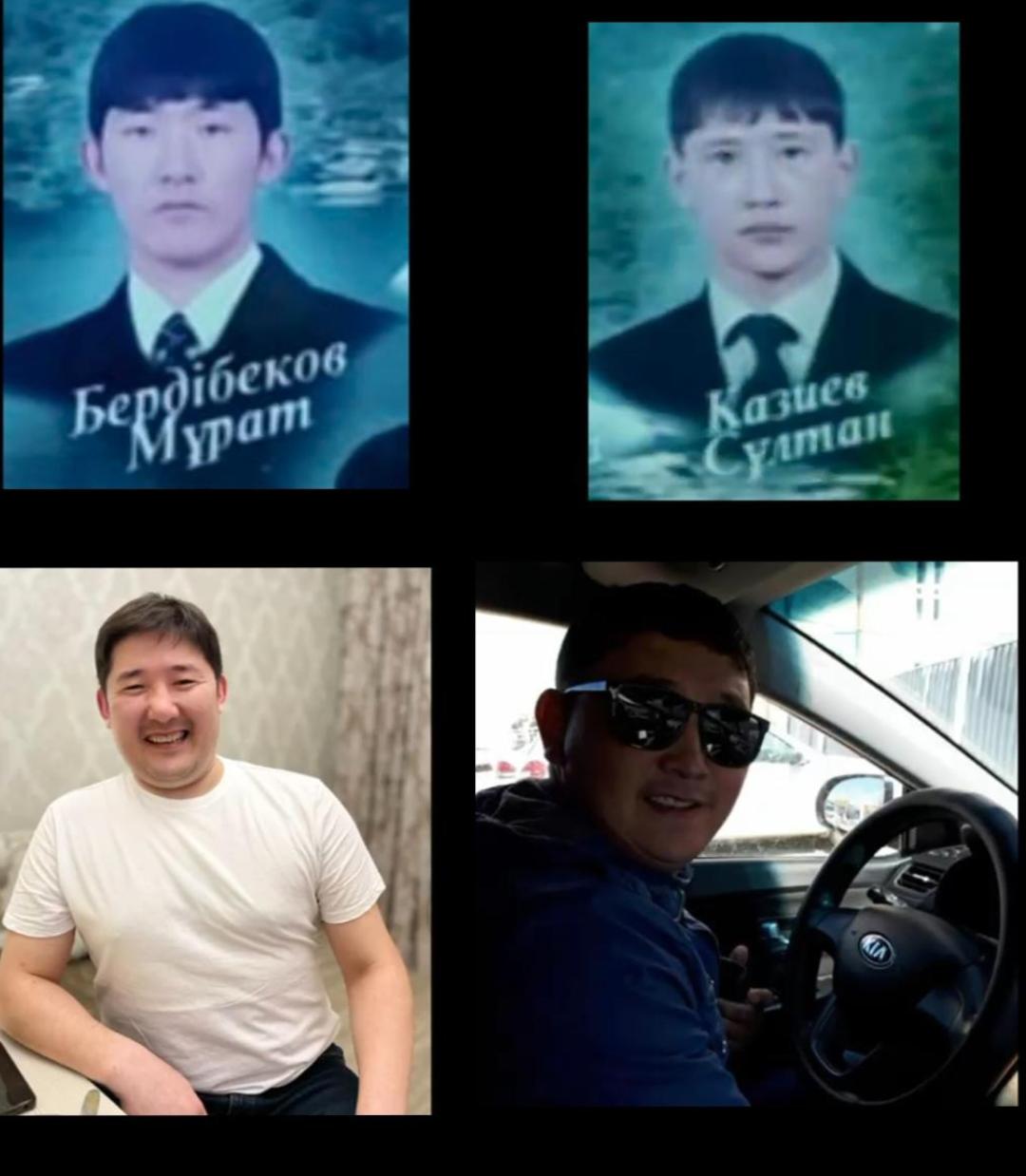 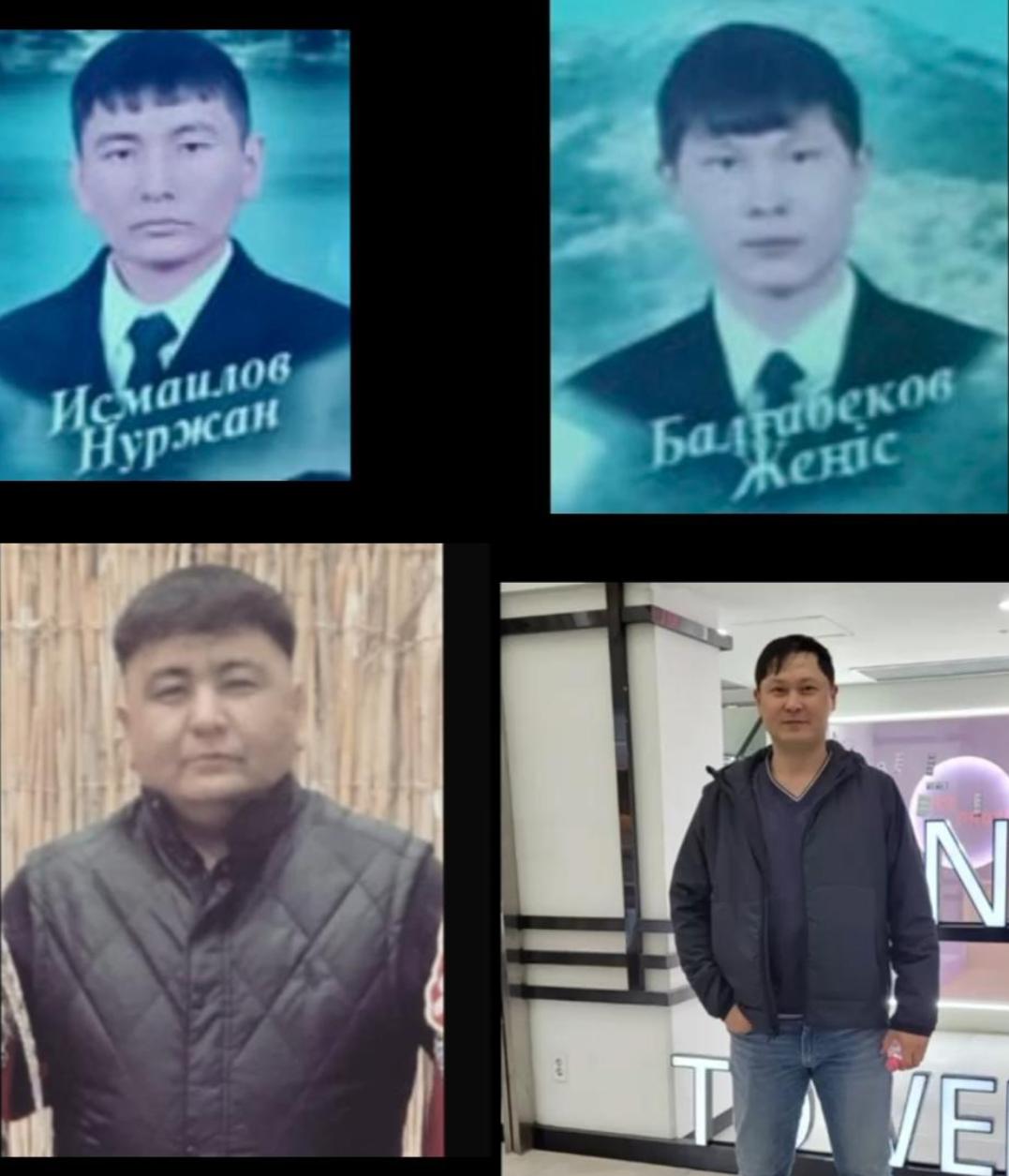 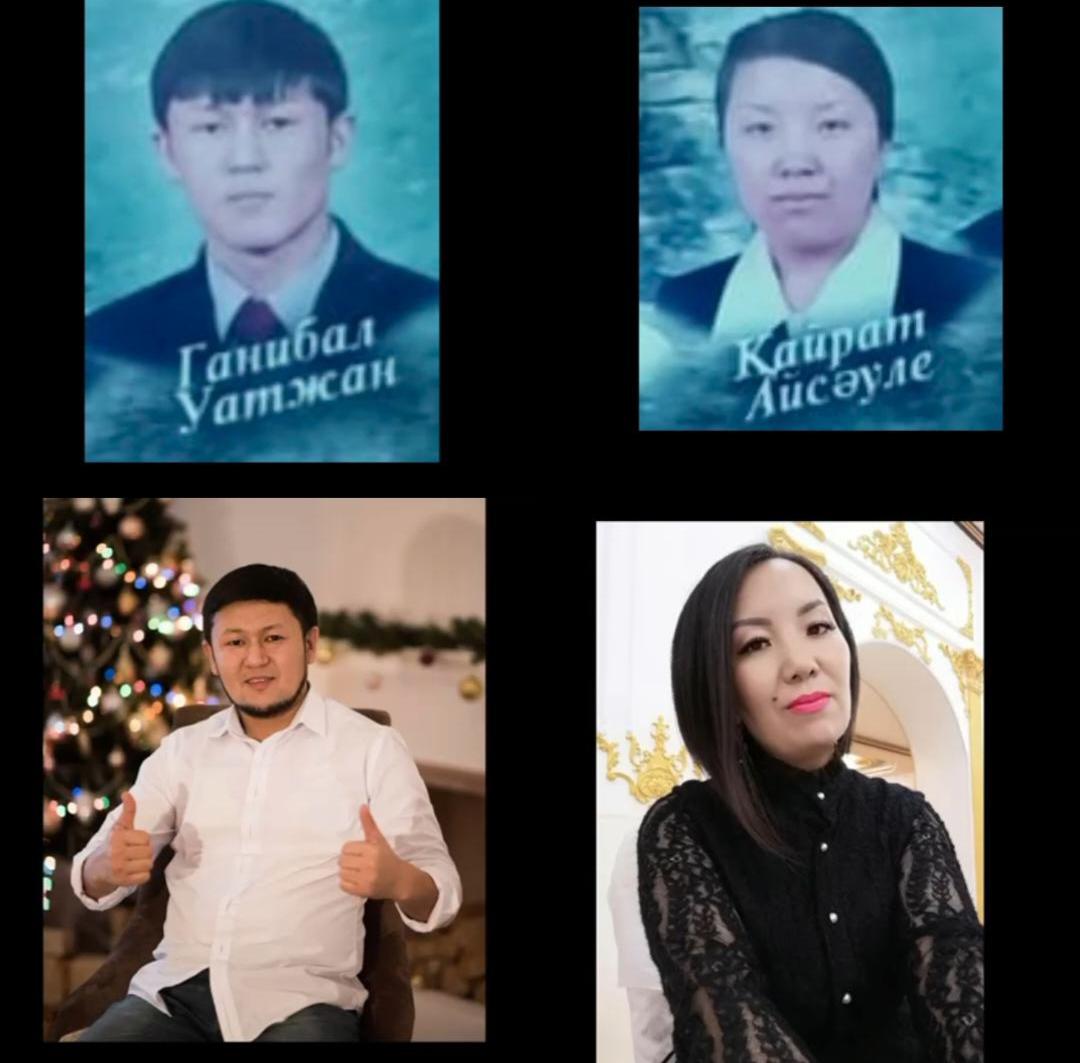 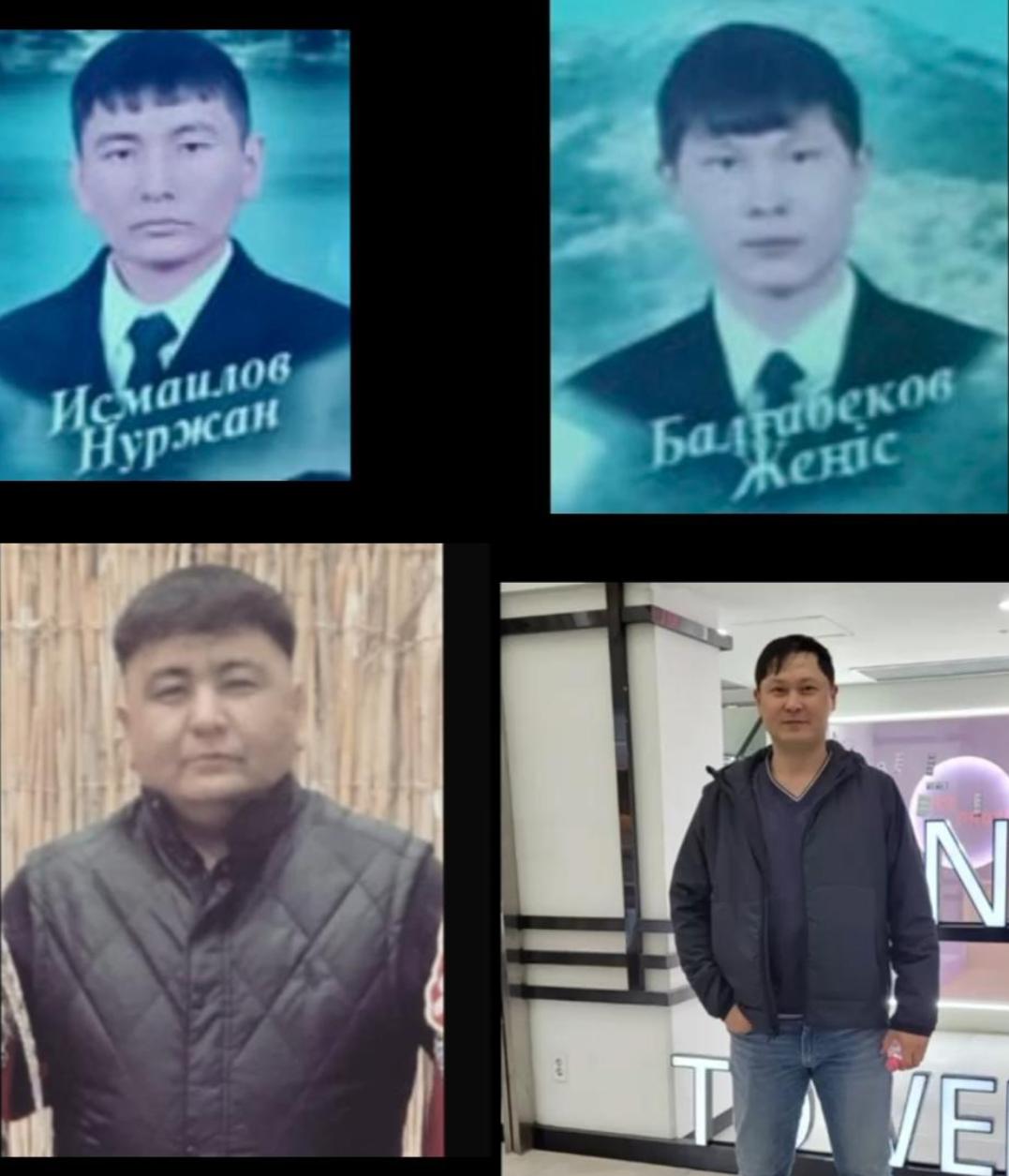 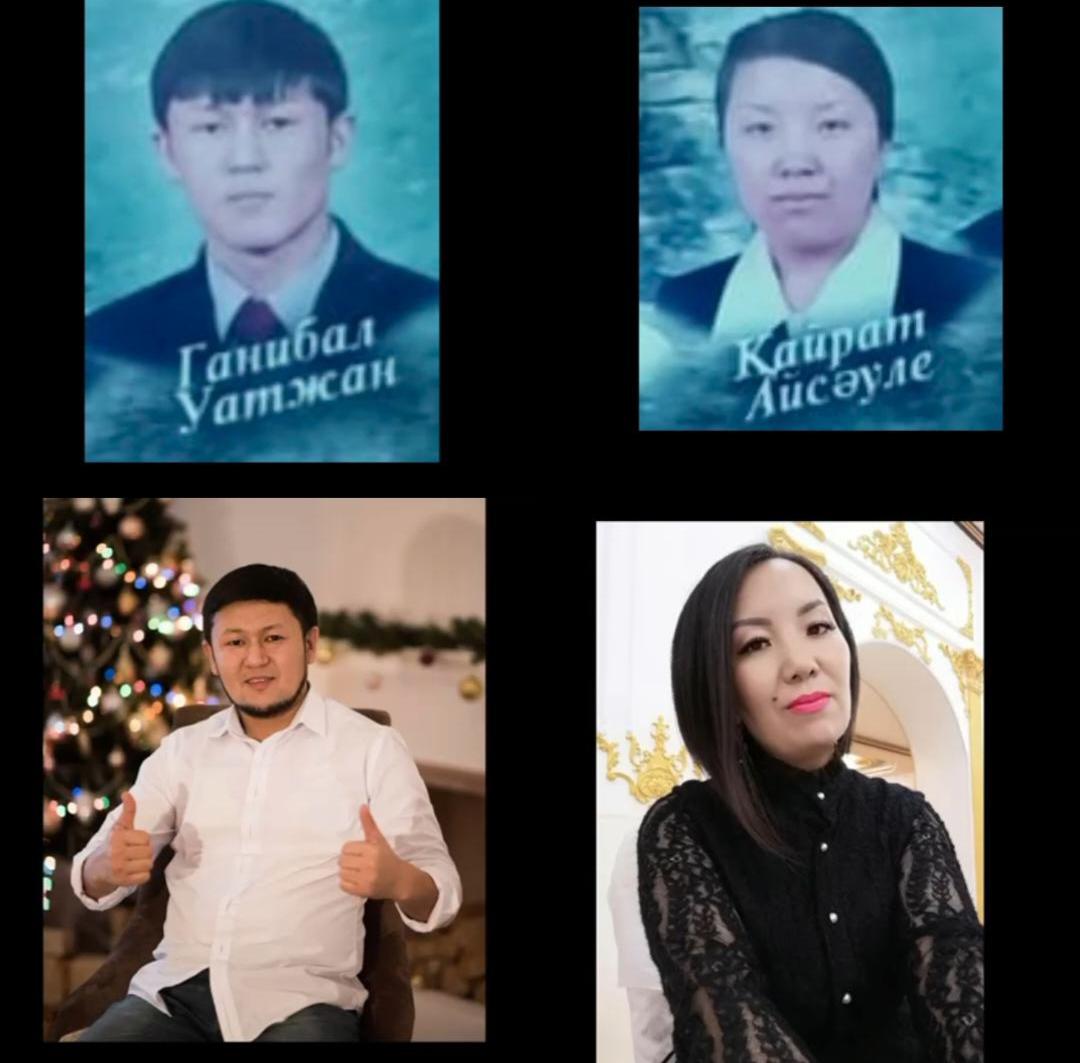 2004 мектеп  түлектері!!!
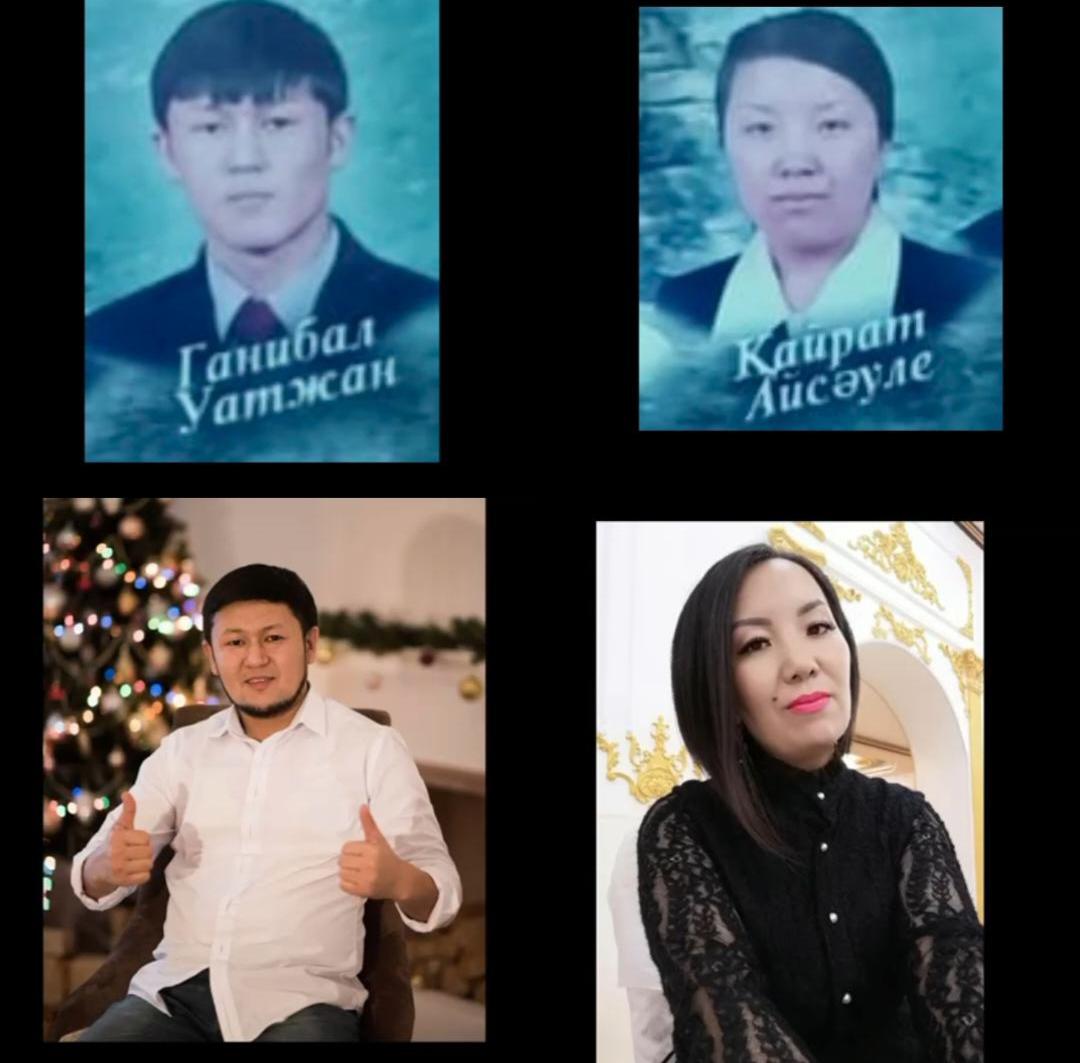 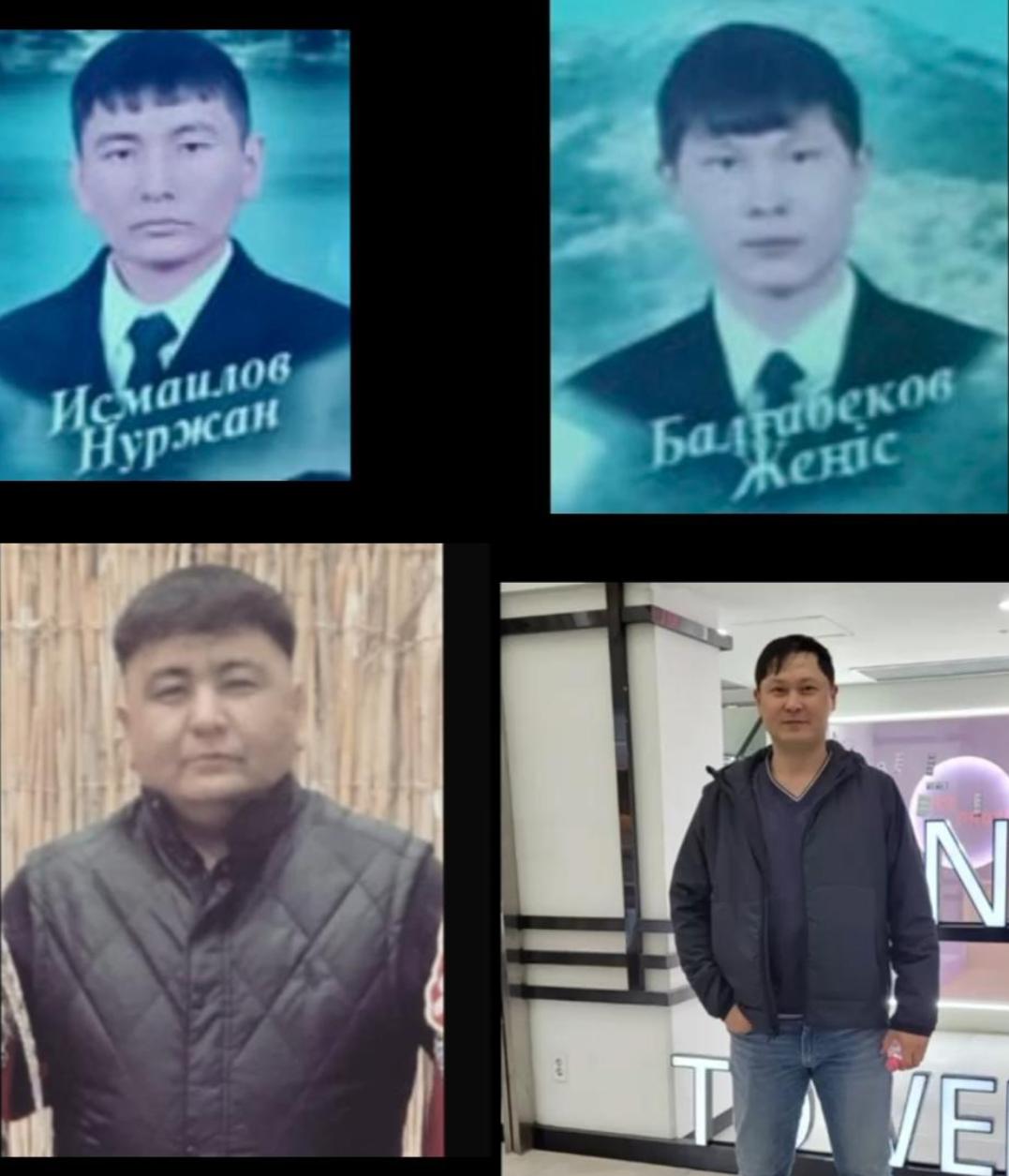 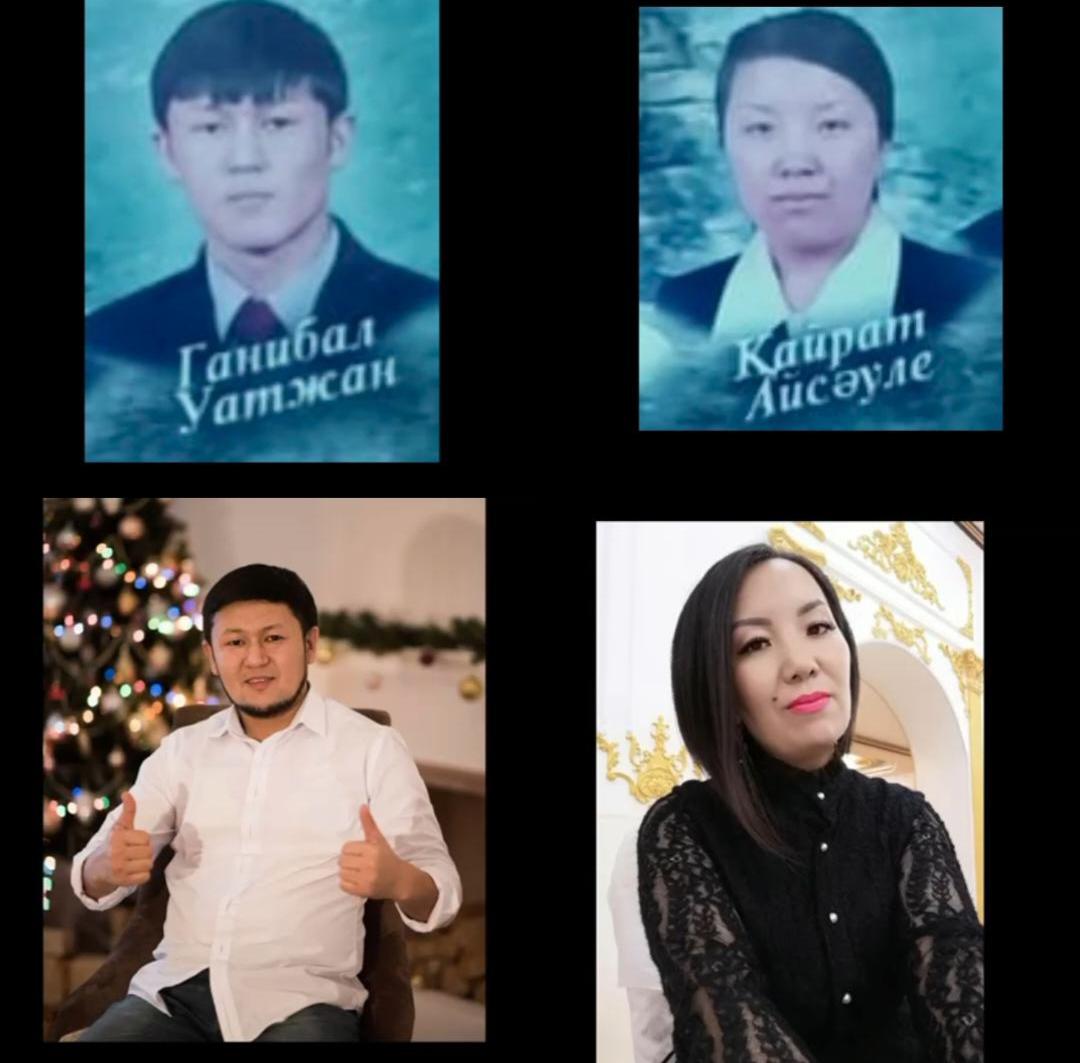 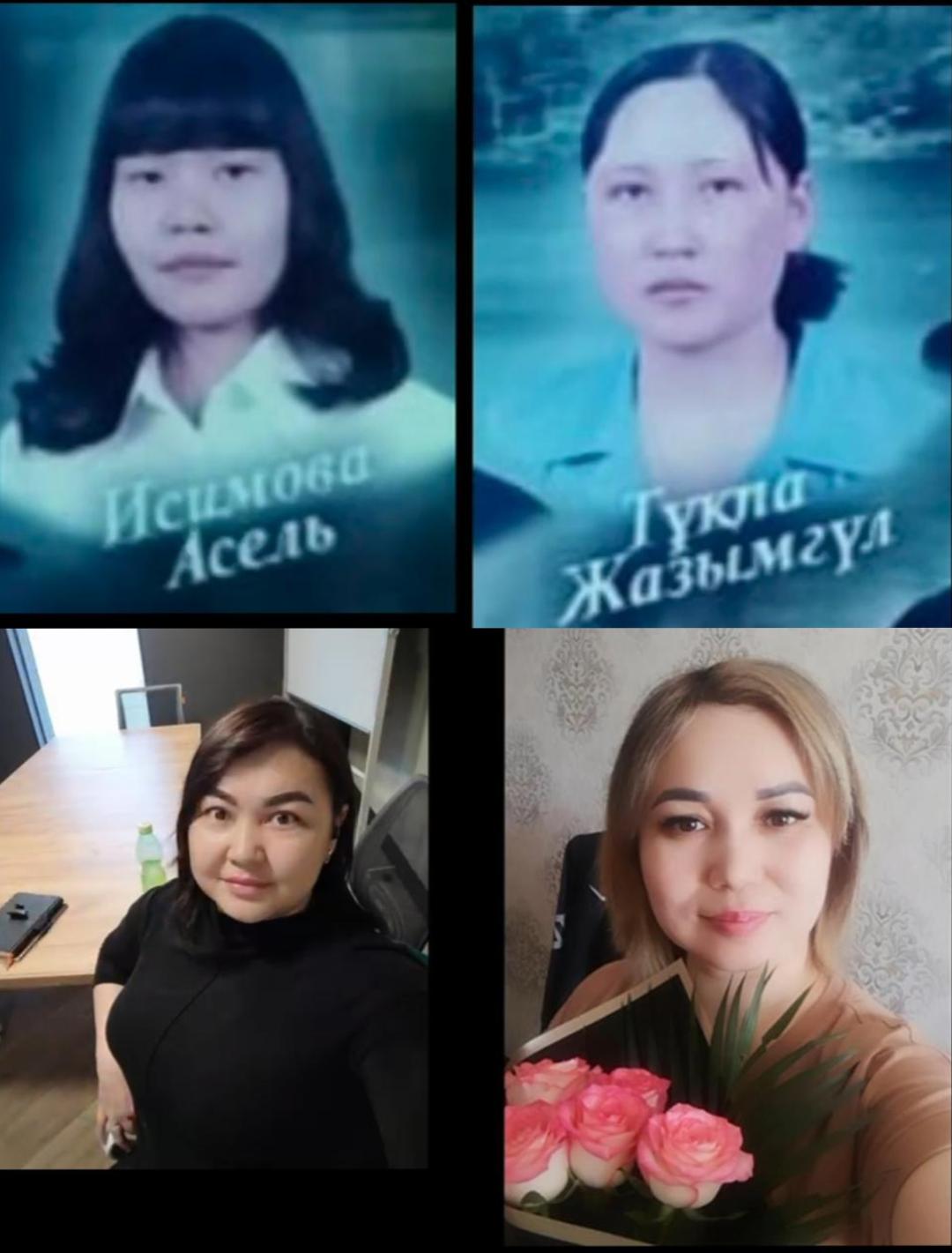 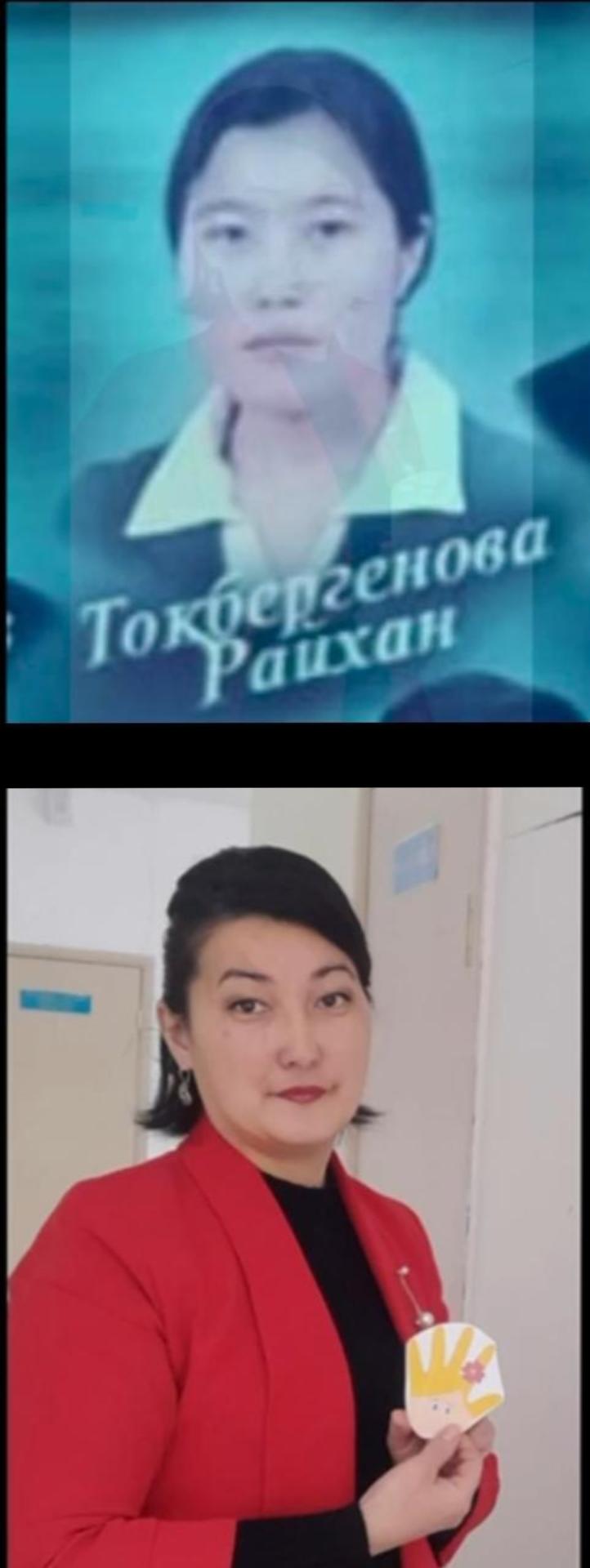 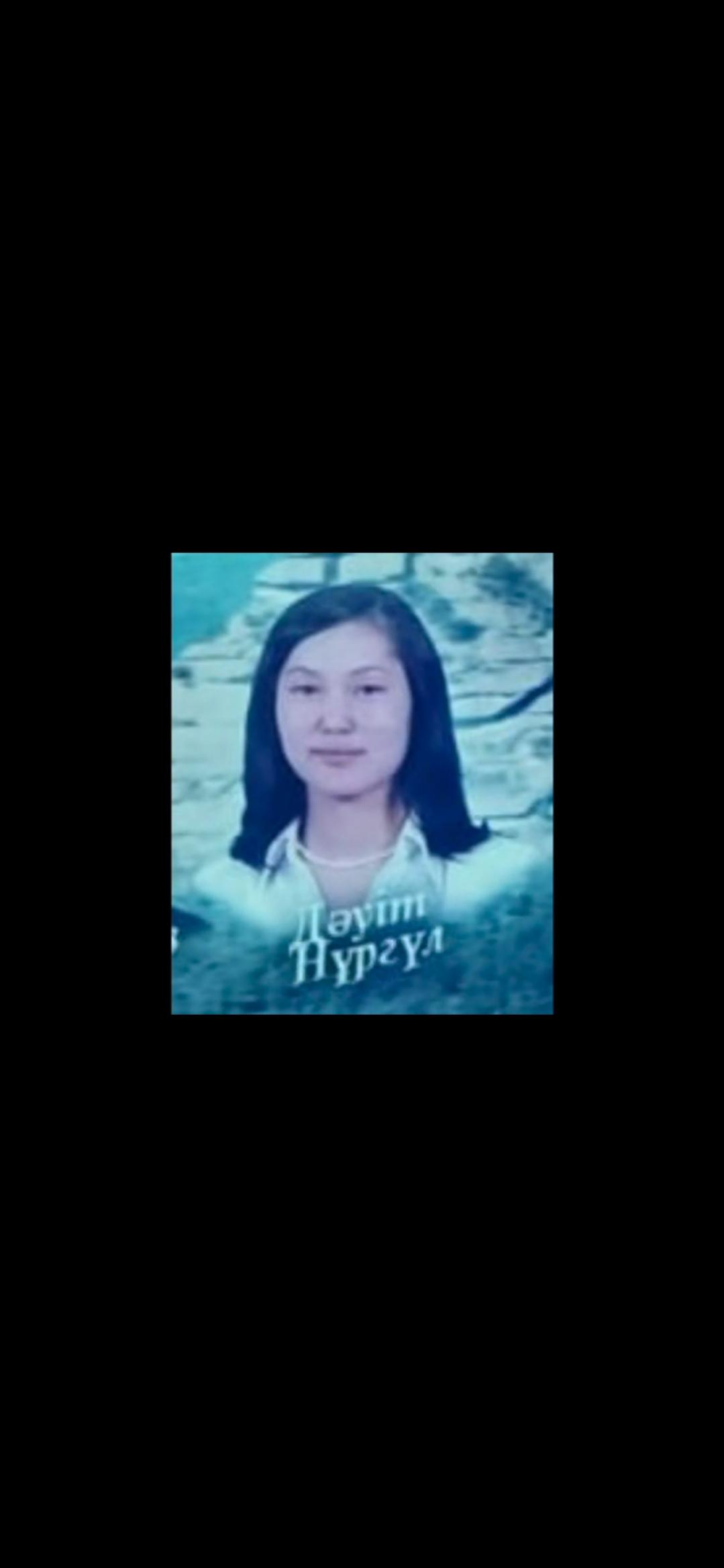 2004 мектеп  түлектері!!!
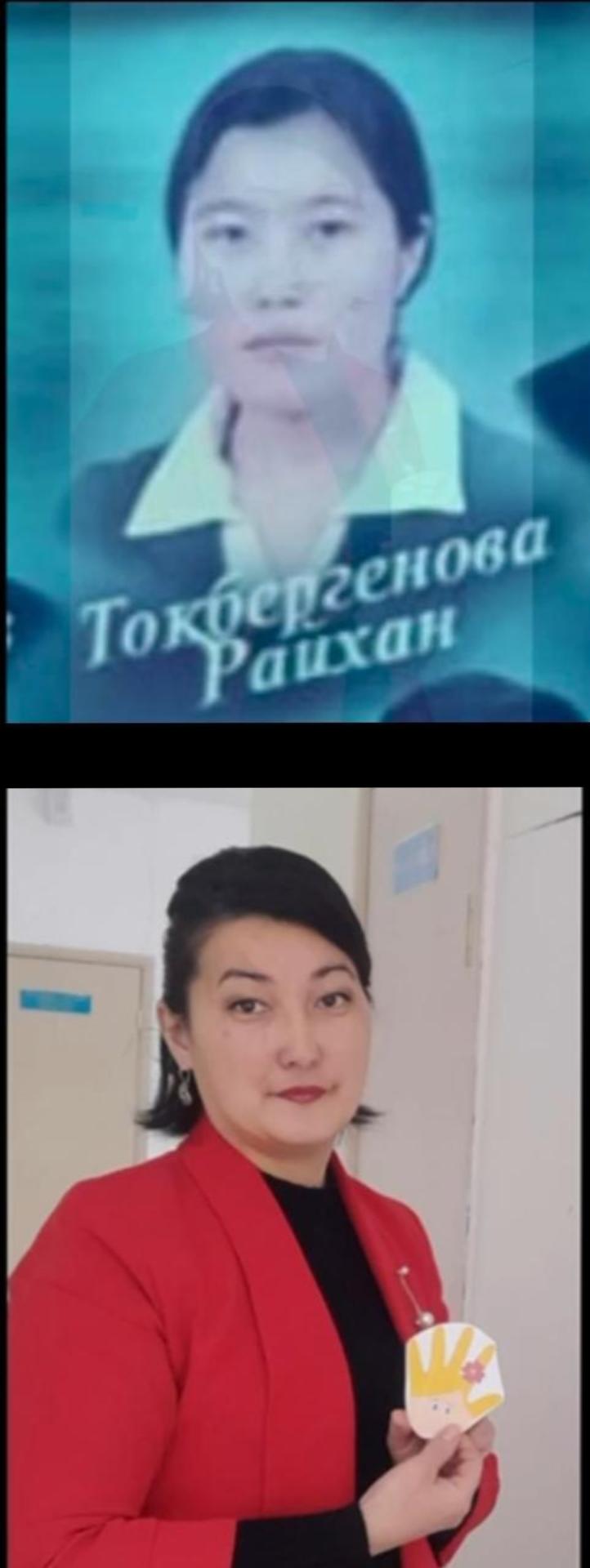 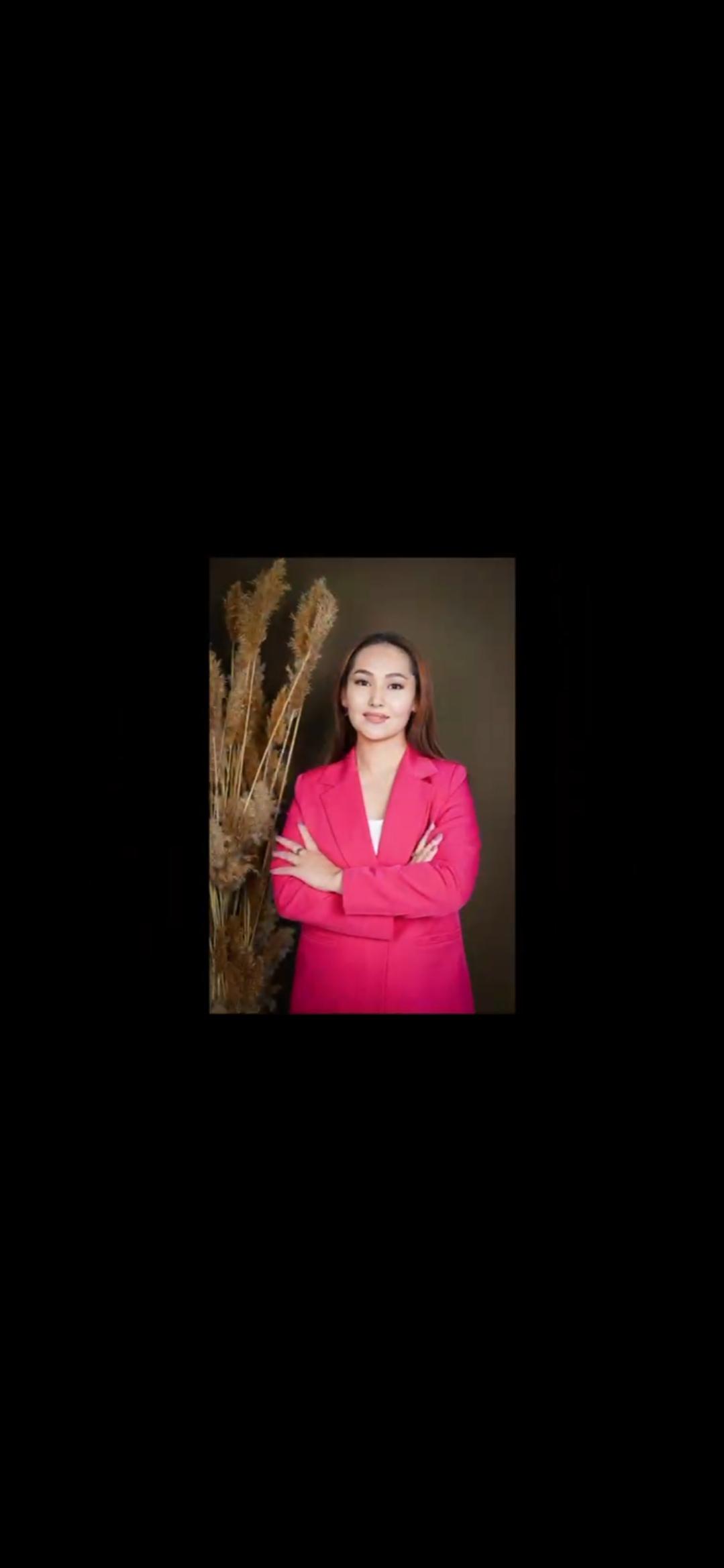 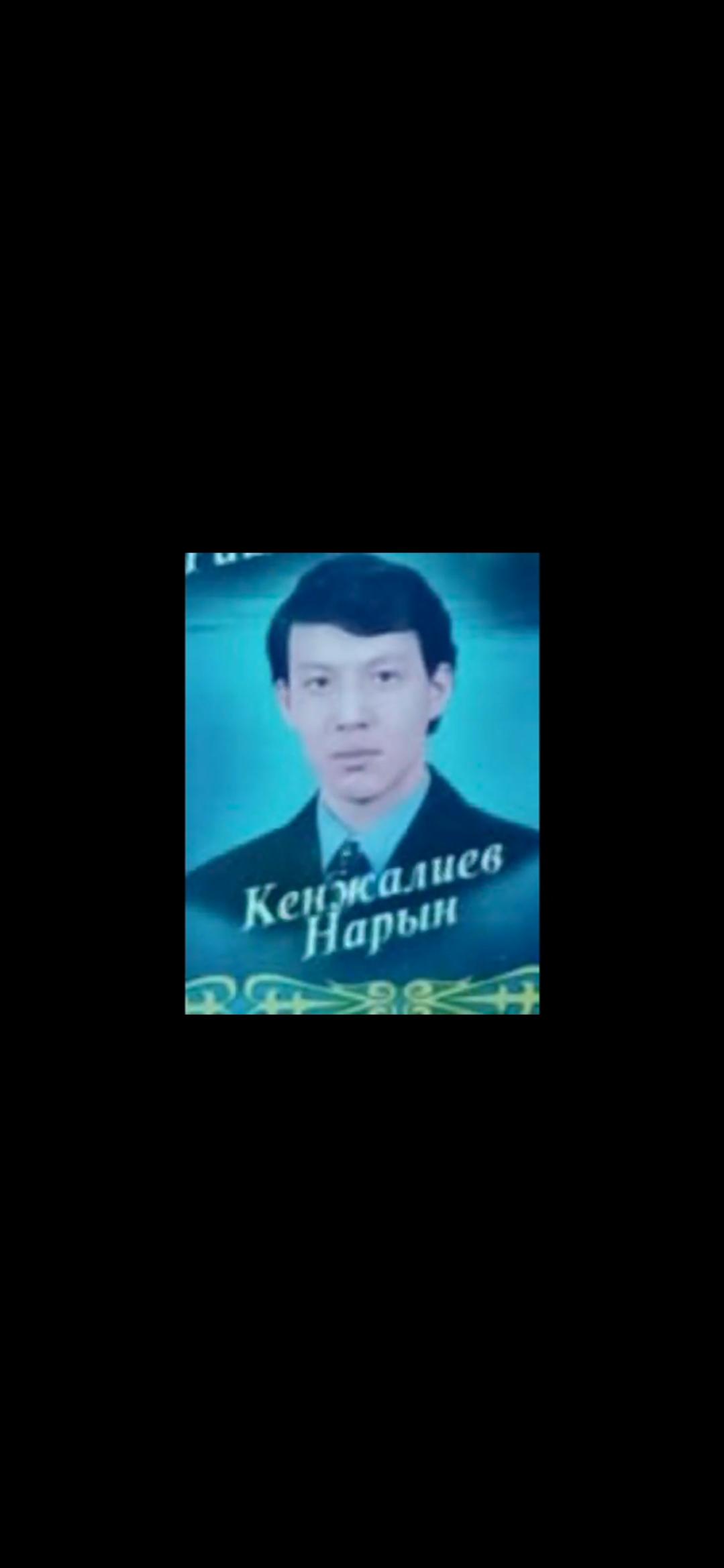 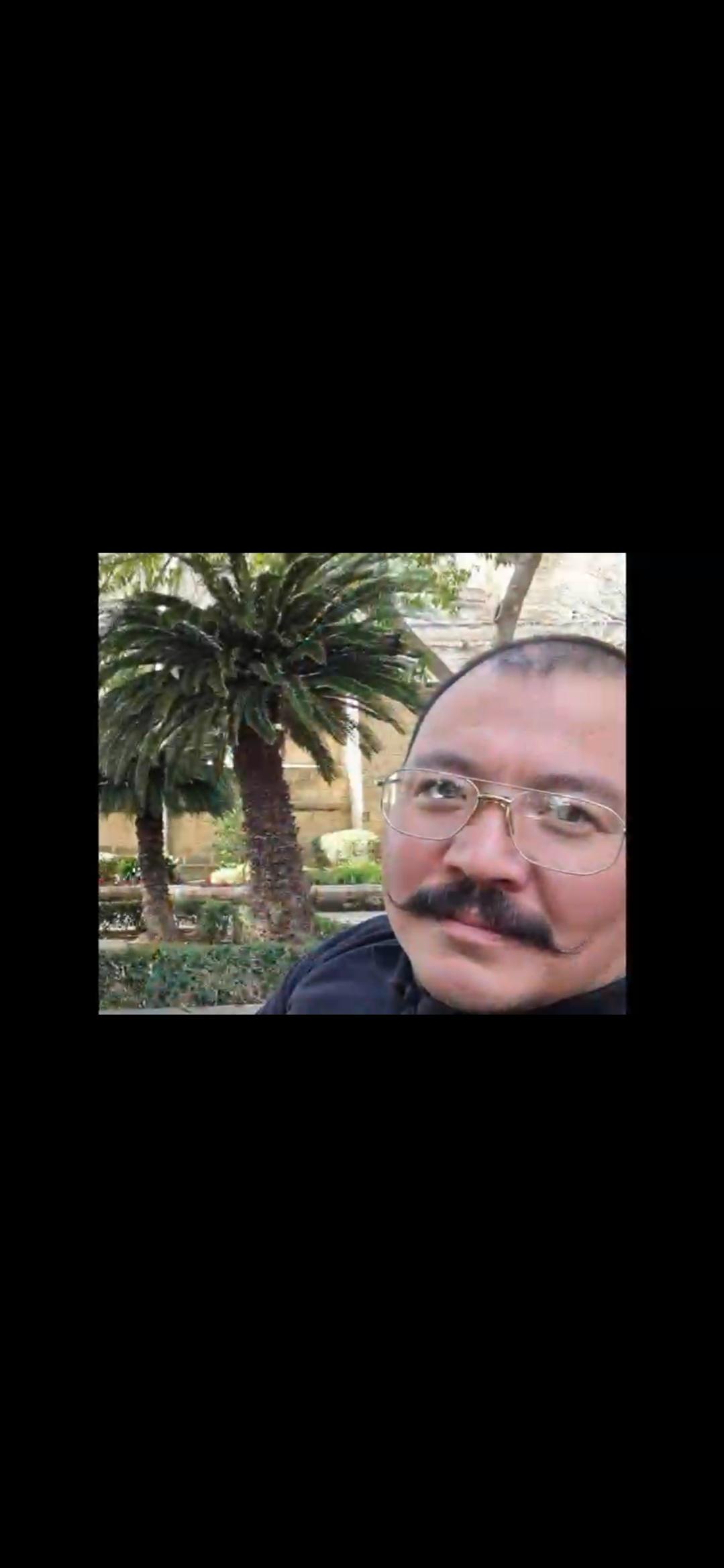